ongoing child assessment:  overview
SPRING 2014
FRAMEWORK FOR EFFECTIVE PRACTICE SUPPORTING SCHOOL READINESS FOR ALL CHILDREN
OBJECTIVES
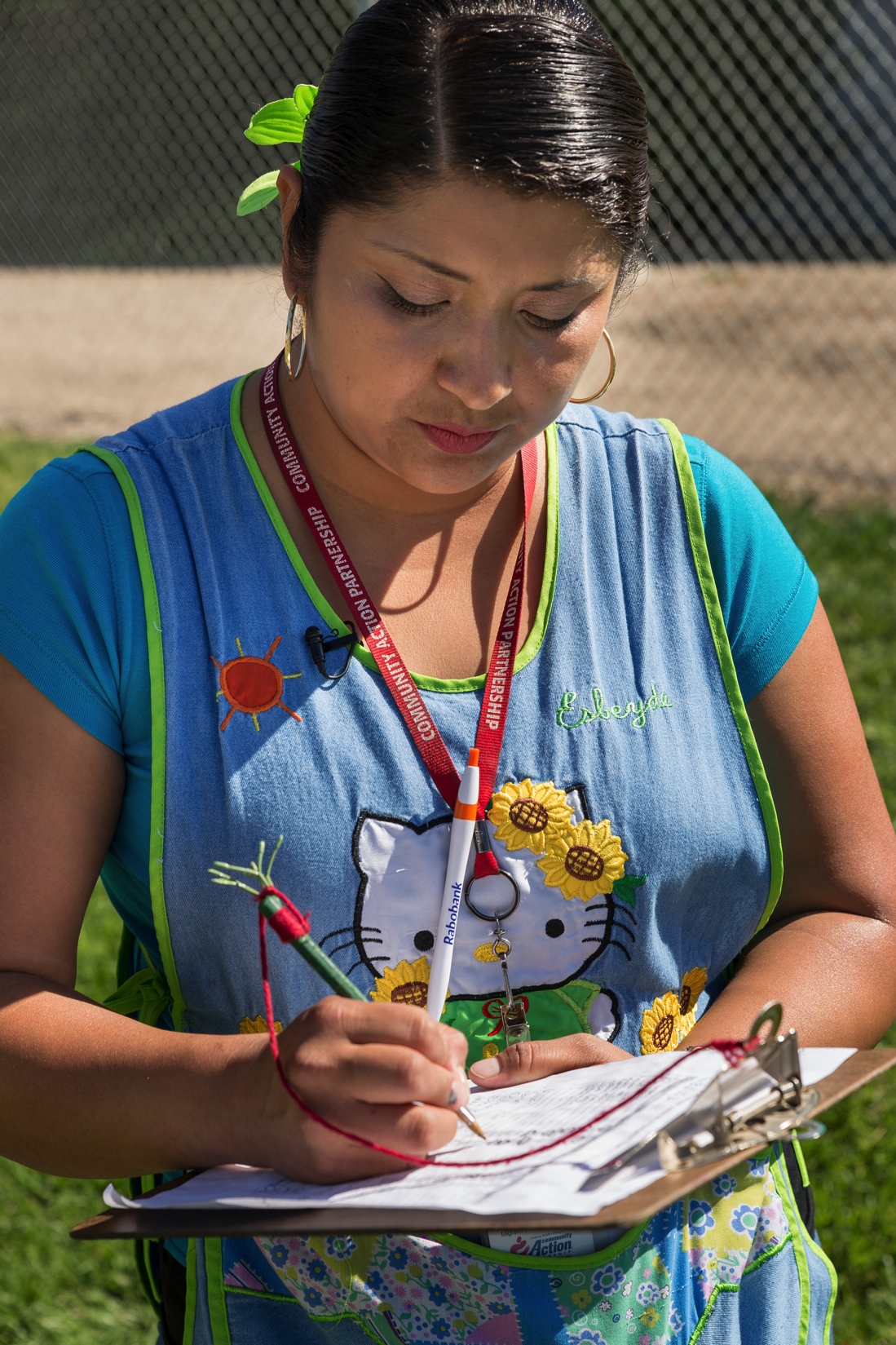 Learn how to collect different types of child assessment information.
Understand and use assessment information  to improve children’s learning.
VIDEO: DEVELOPING YOUR DATA COLLECTION SYSTEM
Ongoing child assessmentIN YOUR PROGRAM
How do you collect and use information about children’s progress in your program?
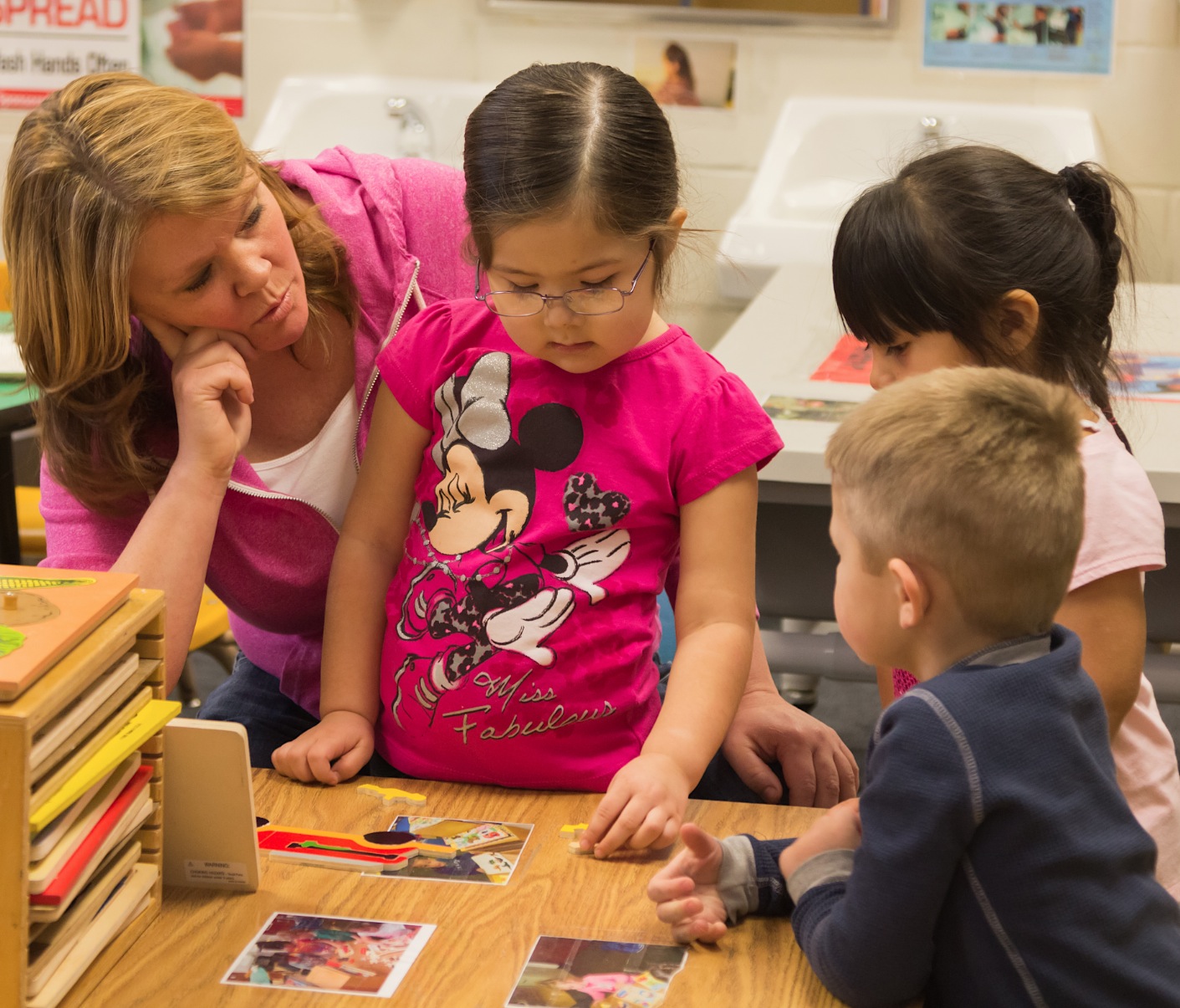 KEY QUESTIONS
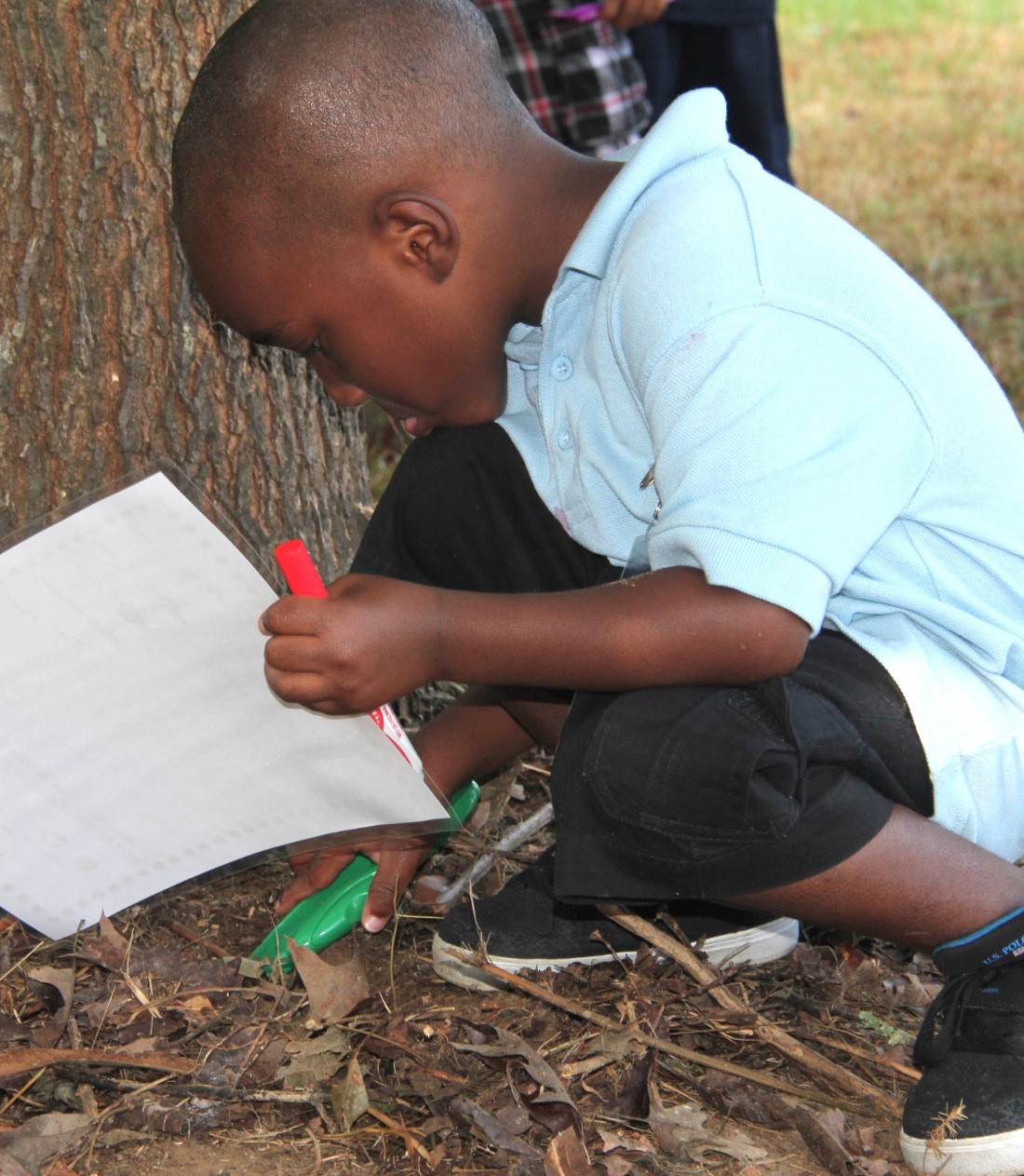 How well are children learning?
How do we know this?
How do we know this with confidence?
What will we do next?
THE BASICS of ONGOING CHILD ASSESSMENT
Know what you want to assess.
Select important learning goals.
Gather enough information.
Use multiple methods.
Collect data across settings.
Collect data over time.
Use data to inform teaching.
Review regularly.
The BENEFITS
Monitor progress toward goals.
Generate questions and hypotheses.
Share children’s progress with families.
Provide information for specialists.
Inform teaching.
Support children’s development beyond the classroom.
Planning FOR ongoing child assessment
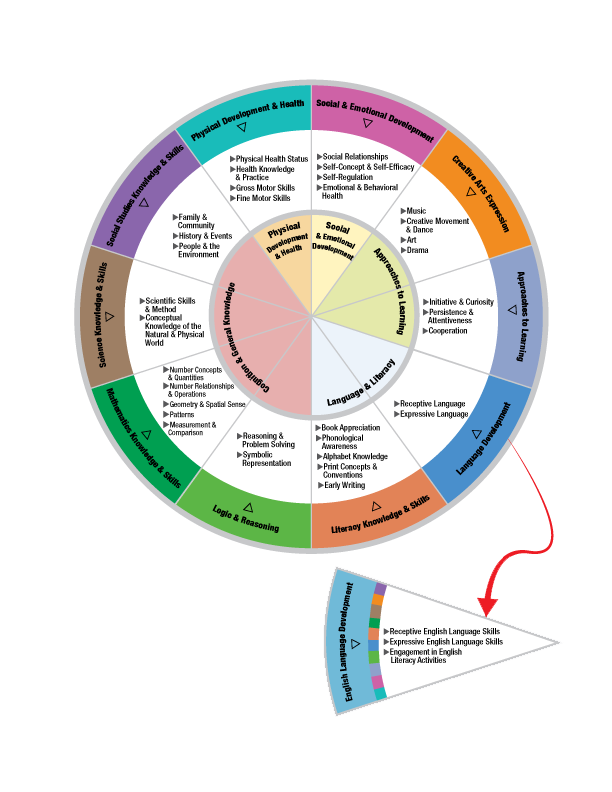 WHAT?
Collect information about:
ALL children
ALL domains
WHEN?
During one or several everyday activities
When it is practical (activity type, available adults)
BY WHOM?
Teachers, assistants, and/or specialists
Choosing the best STRATEGY
All children/one domain
Small groups/multiple domains
During small group activities
When more adults are present
Large amount of info/single activity
Smaller amount of info/several activities
Gathering information
Anecdotal records
Work samples
Videos
Checklists
Information from families
ASSESSING WITH CONFIDENCE
Assessment data should be:
Objective
Valid
Reliable
Fair
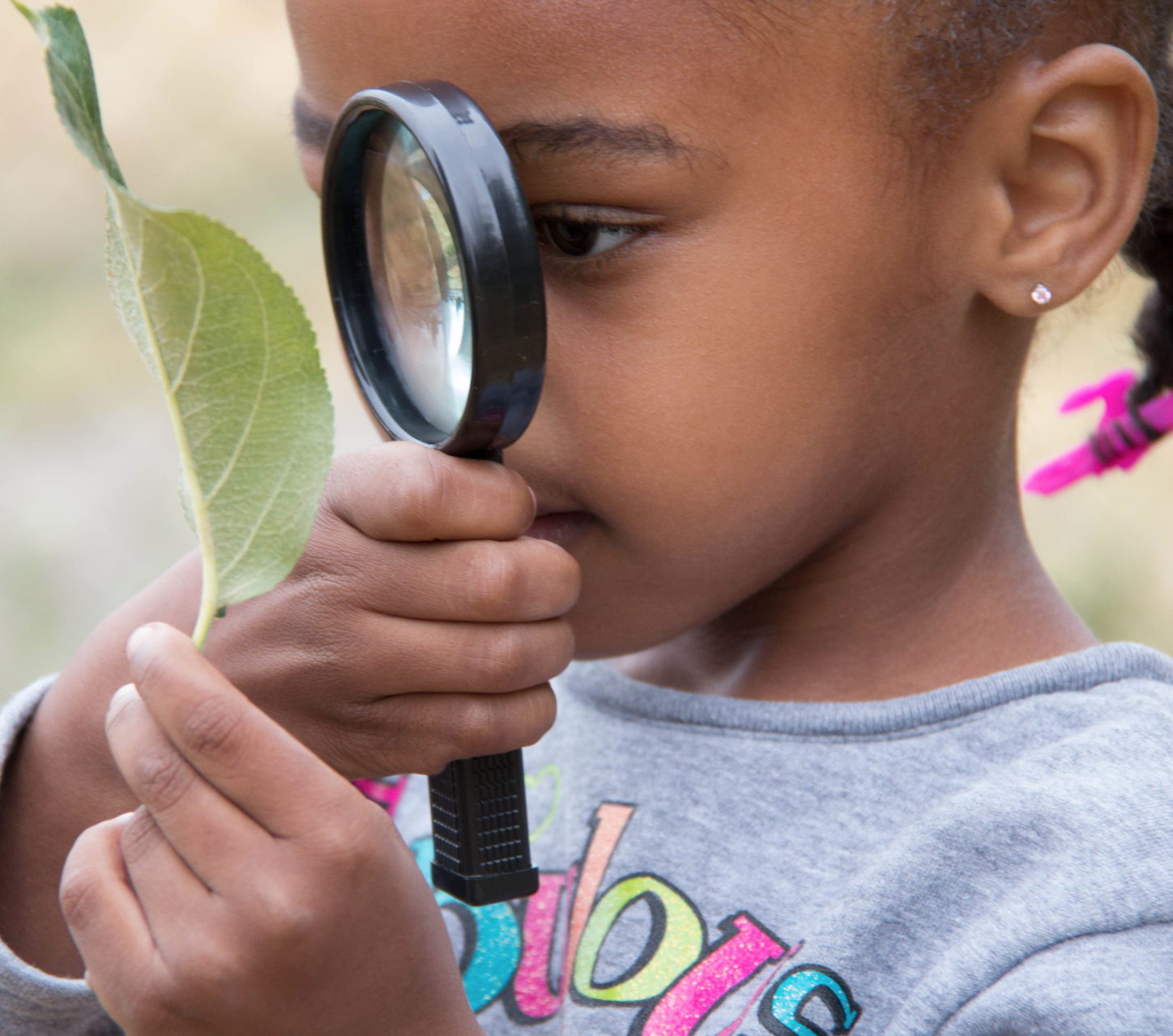 Organizing information
Organize:
Portfolios
Notebooks
Computer program
Share:
Teaching team
Supervisors
Specialists
Families
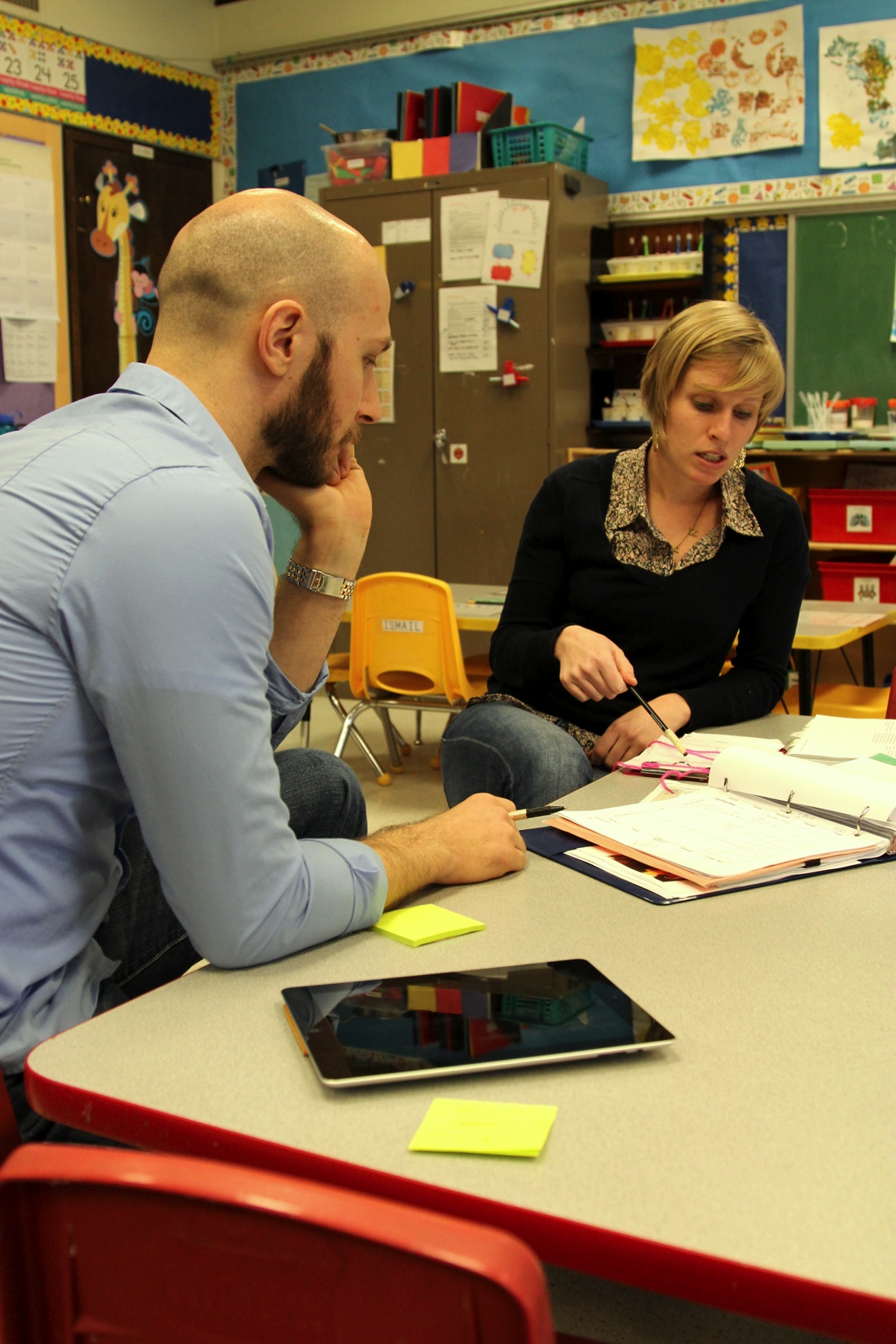 ANALYZING ongoing child assessment data
Look at all the information you have gathered.
Do you see patterns in the data?
What adjustments could you make to teaching?
Interpreting ongoing child assessment data
Look at all the information you have gathered. How are children developing and learning?
Not progressing 
Progressing too slowly
Making progress toward goals
Goals accomplished
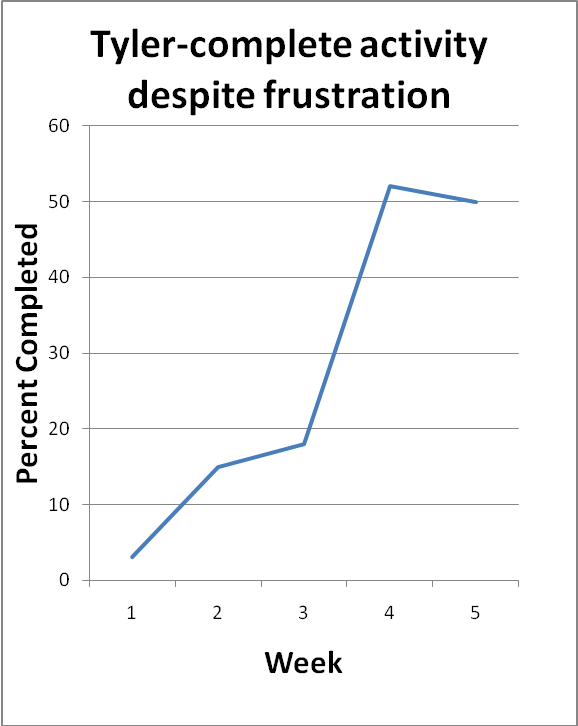 Tyler: Completes activity
despite frustration
MAKING DECISIONS
Adjusting teaching based on ongoing child assessment data
Support forongoing child assessment
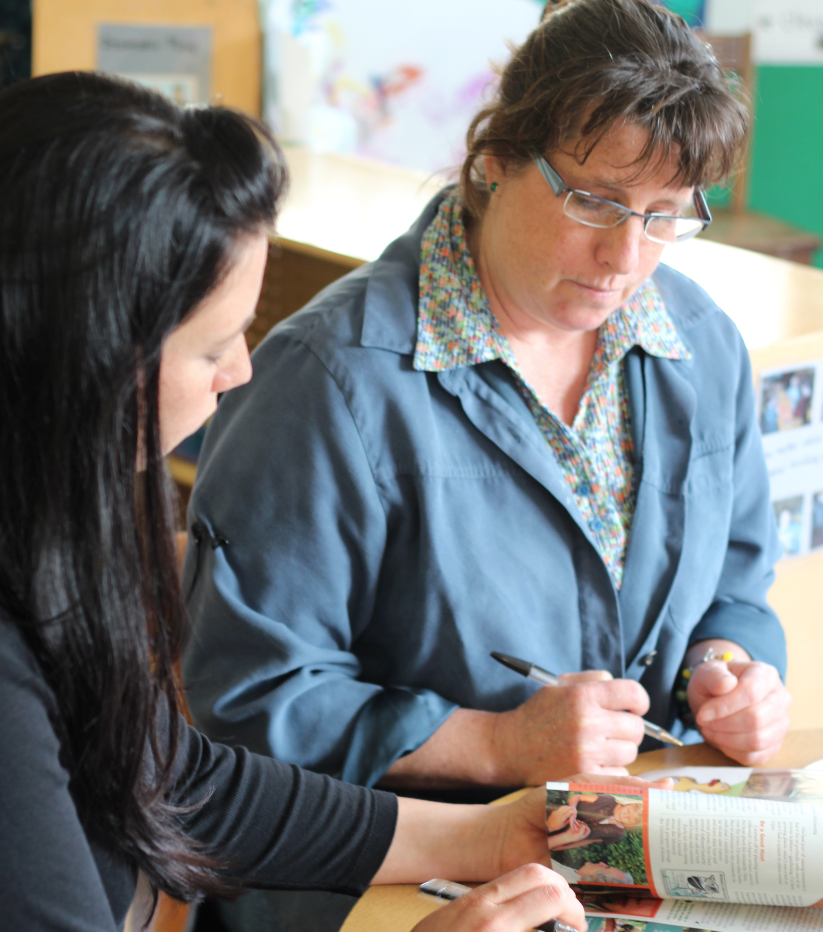 OVERVIEW OF the Assessment-Instructional Cycle
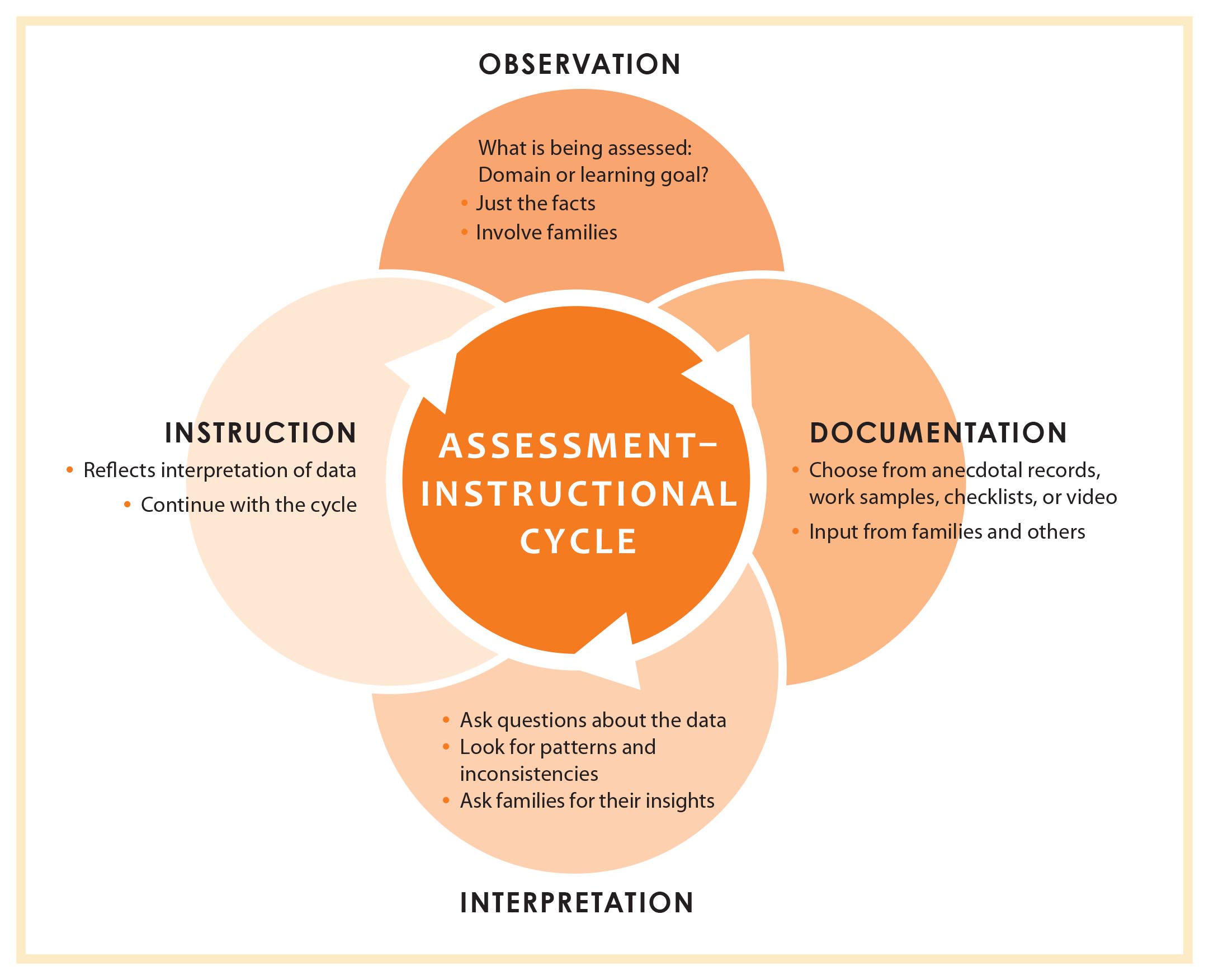 VIDEO: Weaving in Data Collection
Summary: GATHERING INFORMATION
Plan how to gather information about children’s learning.
Gather data during everyday activities.
Organize the data.
SUMMARY: USING DATA TO INFORM TEACHING
Understand and interpret
Analyze assessment data.
Decide whether children are progressing.
Adjust teaching to improve learning.
Plan informed, intentional teaching.
Continue to collect assessment information and use it to inform teaching.
SPRING 2014